Развитие зрительного восприятия формы предмета.Геометрические фигуры.
Цель: Формирование сенсорных эталонов плоскостных геометрических фигур 
  (круг, овал).
Задачи:
Познакомить учащихся с разнообразием геометрических фигур.
Выявить  различия между фигурами.
Учить видеть в реальных предметах сенсорные эталоны формы.
Способствовать целостному восприятию геометрических фигур.
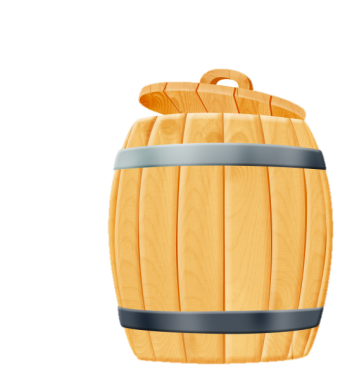 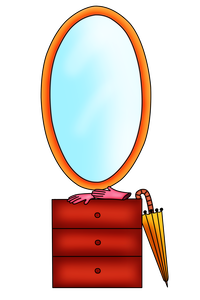 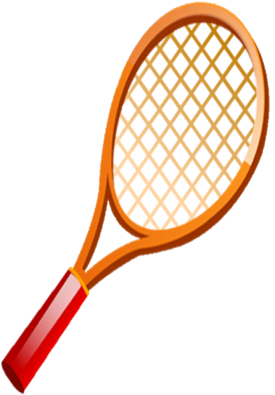 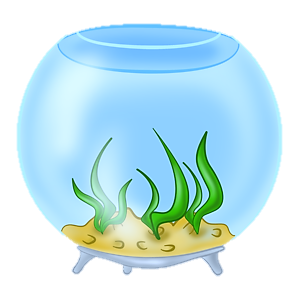 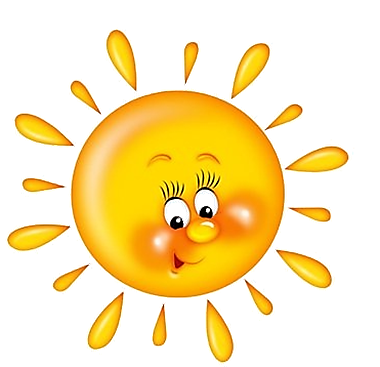 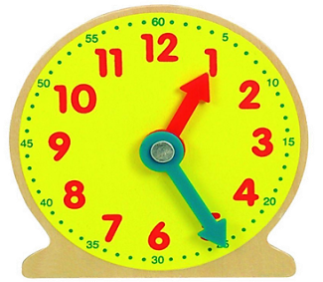 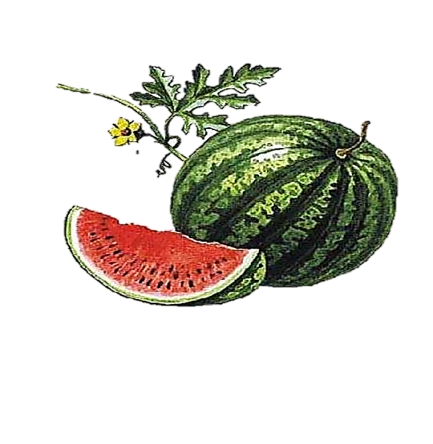 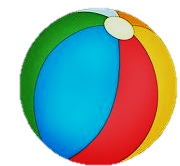 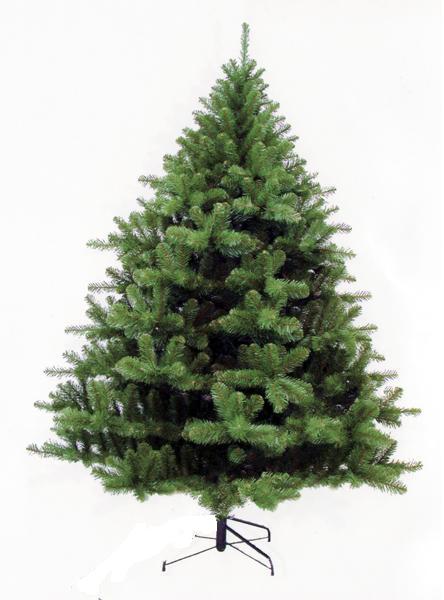 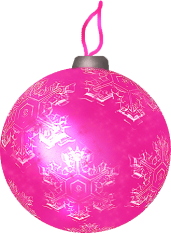 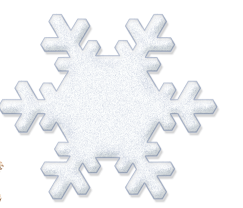 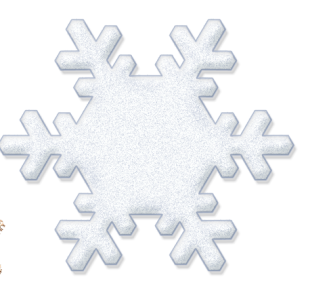 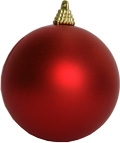 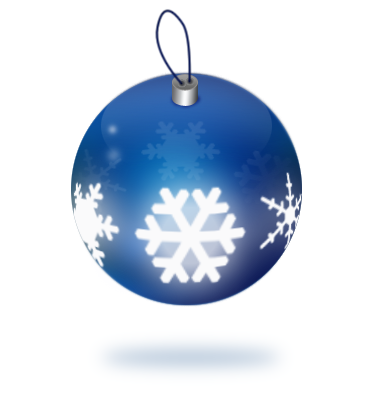 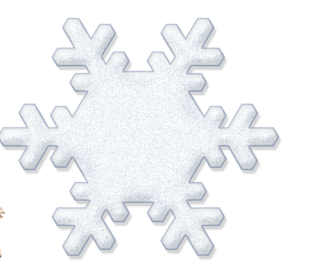 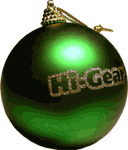 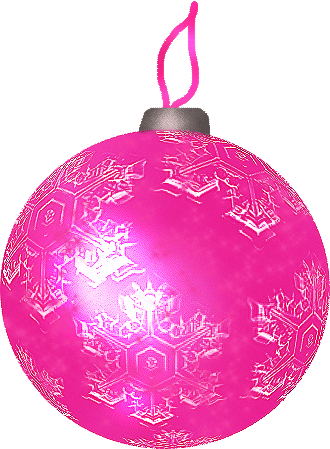 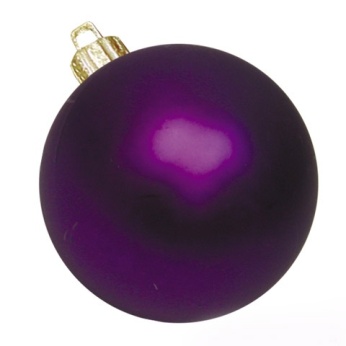 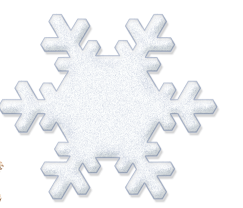 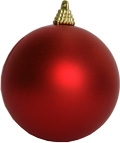 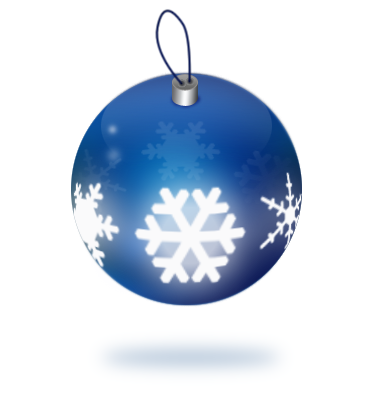 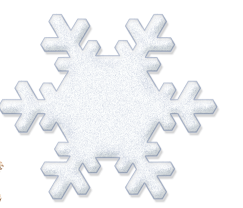 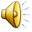 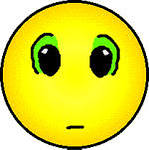 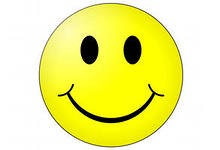